Муниципальное бюджетное дошкольное образовательное учреждение «Детский сад № 84 общеразвивающего вида с приоритетным осуществлением деятельности по художественно - эстетическому направлению развития детей»
ИТОГОВОЕ ЗАНЯТИЕ ПО ПРОЕКТУ «ОБУЧЕНИЕ ГРАМОТЕ»
ТЕМА «В гостях у  принцессы Грамматике»
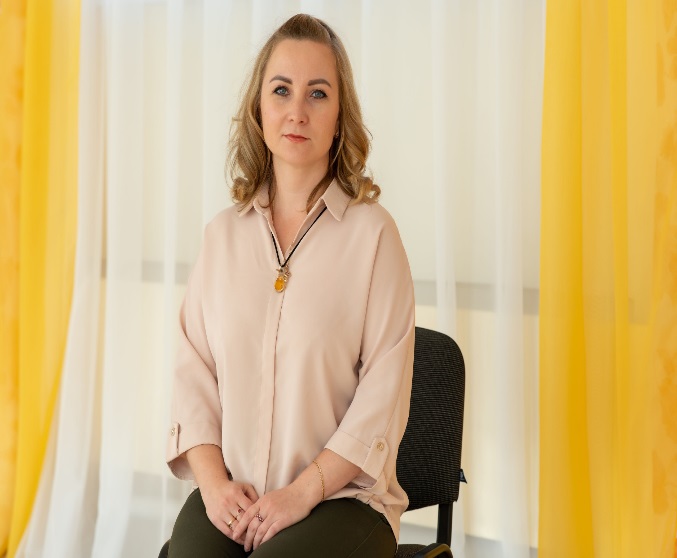 Воспитатель: Михендеева Ксения Владимировна
Каменск – Уральский 2022 уч.г.
В гости к принцессе Грамматике
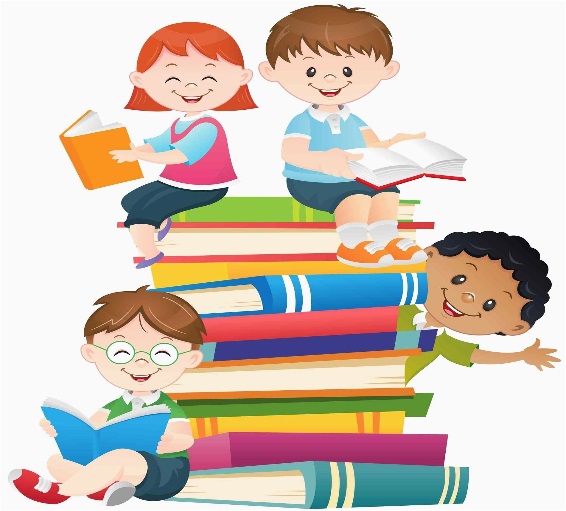 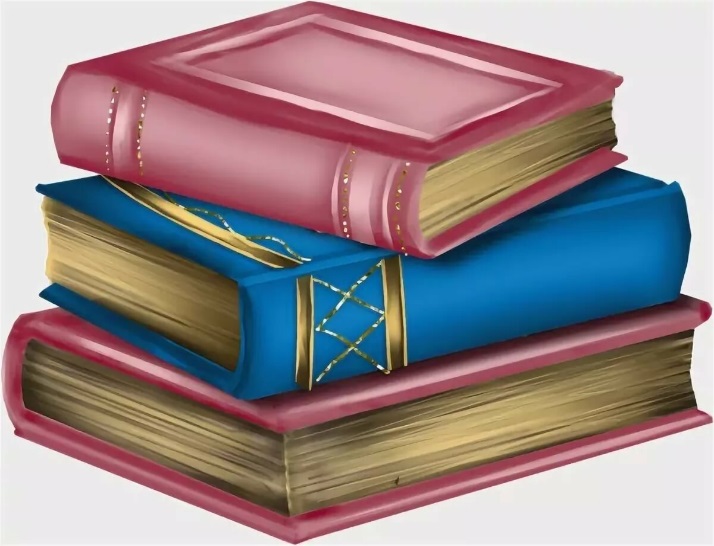 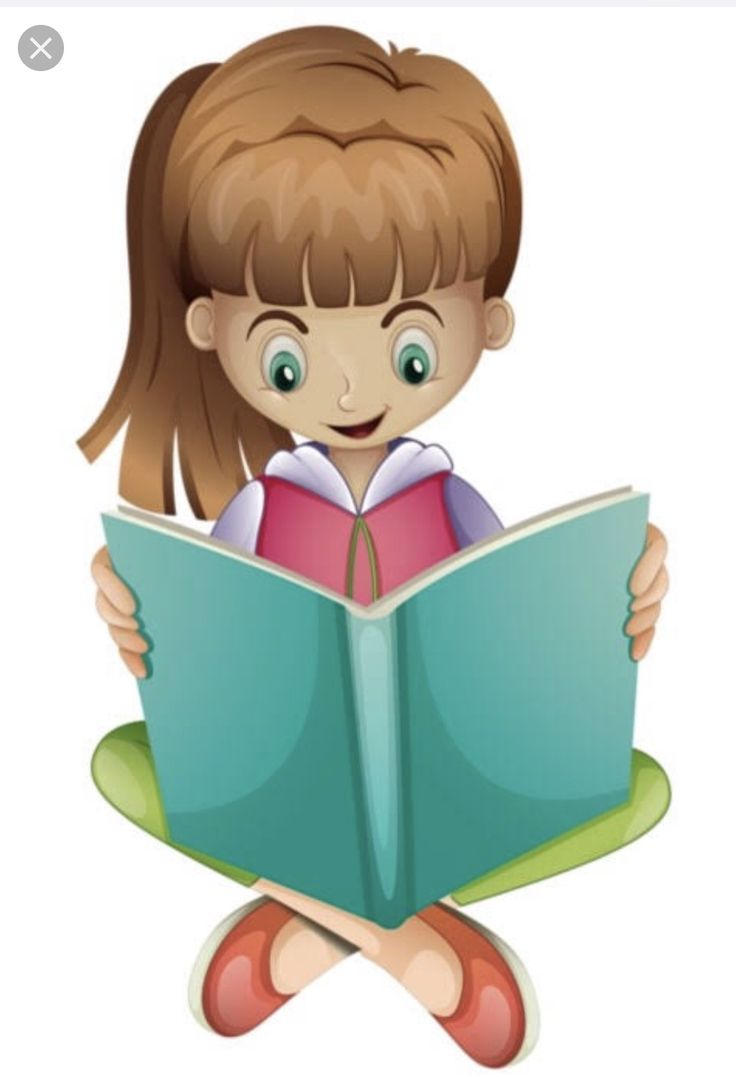 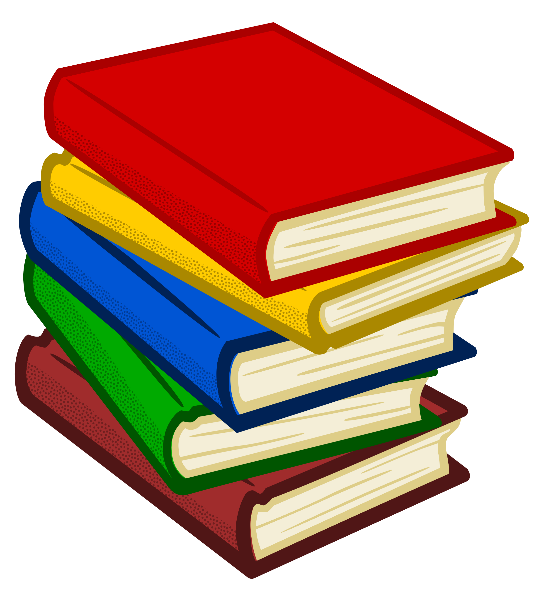 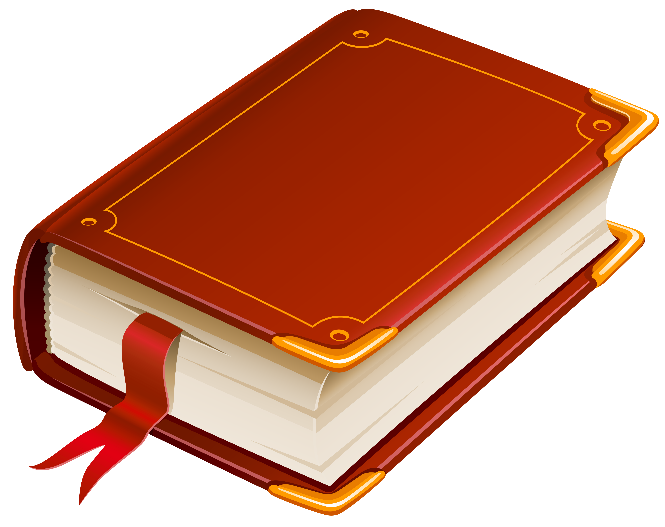 ОПРЕДЕЛЕНИЕ ТЕРМИНА

 Грамматика – это часть науки о родном языке, знакомясь с которой, малыш учится правильно писать и говорить, строить предложения без ошибок. Подобные занятия формируют интеллект, развивают воображение и память, способствуют тому, что речь ребенка становится образной, выразительной и, самое главное, более грамотной.
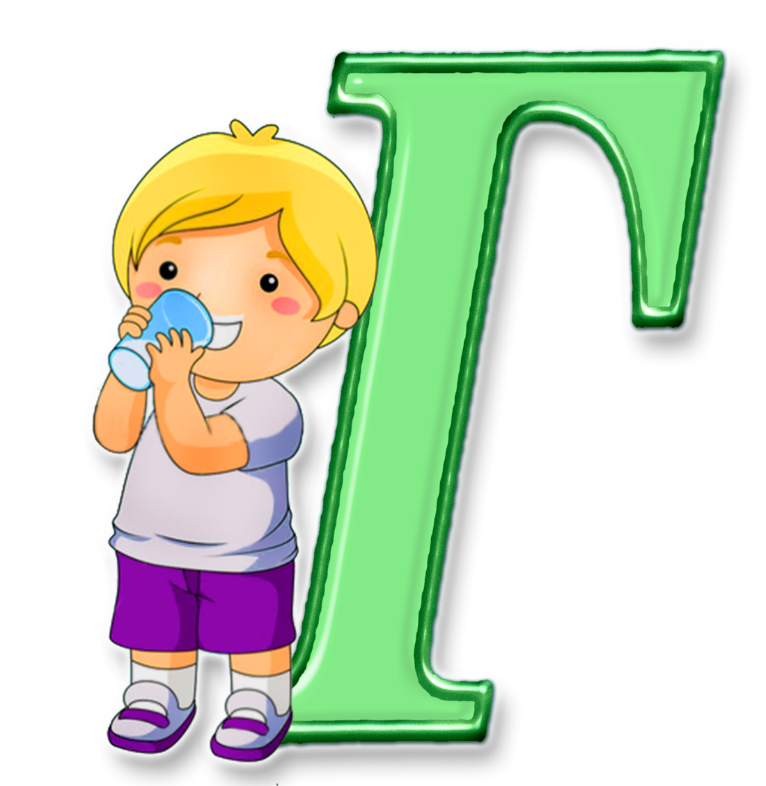 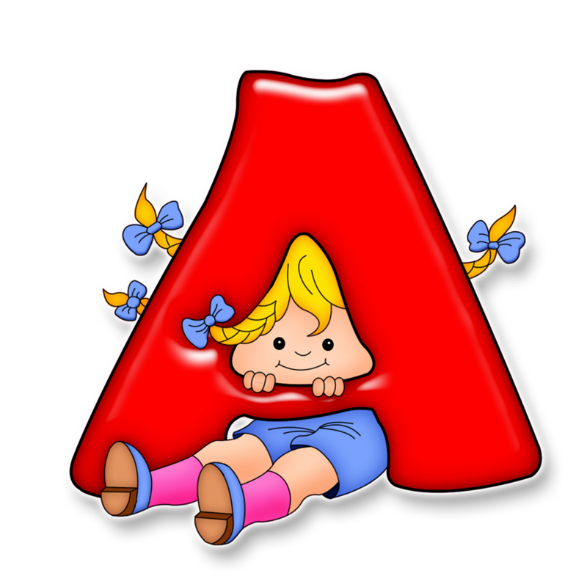 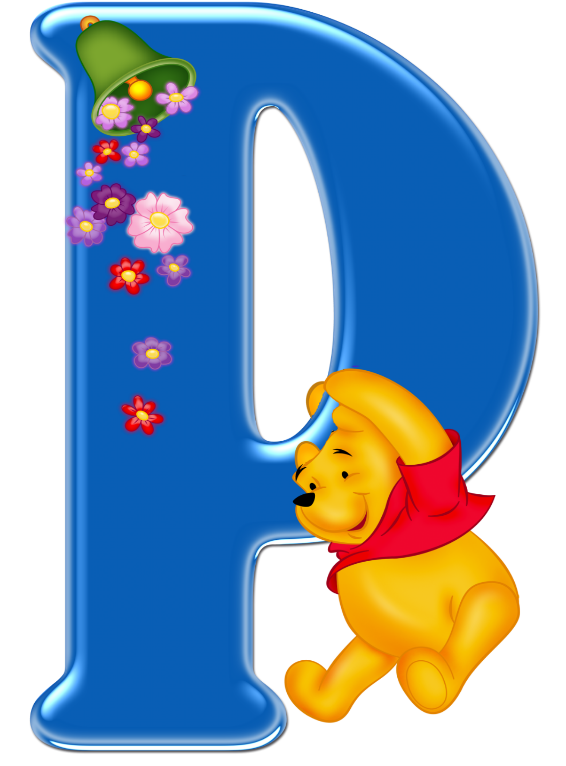 Упражнения помогают сформировать у детей следующие категории умений и навыков:
развитие «языкового чутья» - умения интуитивно понимать и использовать нормы русского языка;

фонетический слух – на слух определять, если в определенном слове конкретный звук;

обогащение активного и пассивного лексикона;

развитие и улучшение связной речи;

умение согласовать слова  при построение фразы;

способность делить слова на слоги.
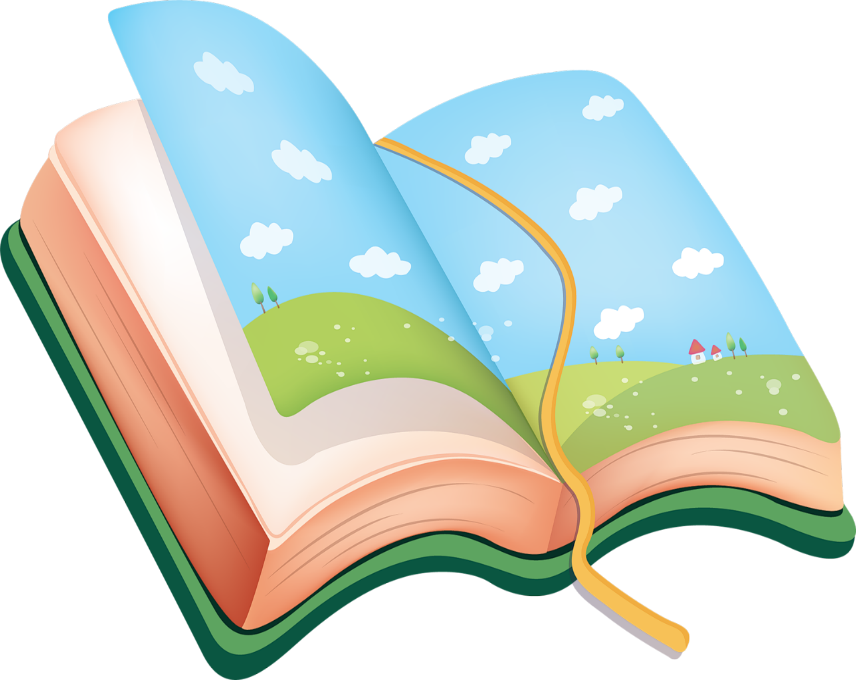 ЗАГАДКИ
Черные, кривые,От рождения немые.А встанут в ряд –Вмиг заговорят.
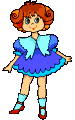 Я вчера весь день молчала,
Только головой кивала,
Жестами изображала,
Кое-что на лист писала…
Не легко мне дался день,
Но могу сказать теперь:
Коль молчать поймут едва,
Славно все ж, что есть
(Буквы)
Знак такой: крючок и точка,Напишу его на строчке.Если что-то я спрошу,То его в конце пишу.Сколько? Где? Когда? Все просто…После слов тех — …
(СЛОВА)
В каждой книжке и тетрадке 
Можно встретить эти грядки.
(Строчки)
(Знак вопроса)
Угадайте, где живет принцесса Грамматика
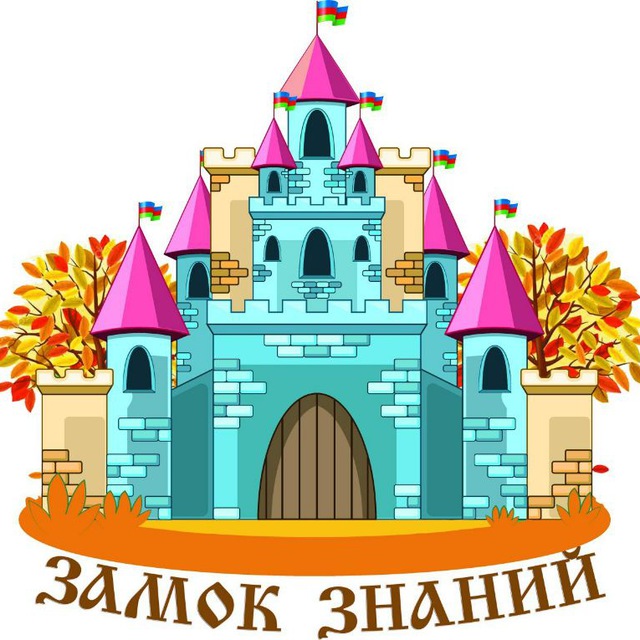 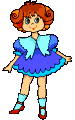 Стоит надежно, стойко
Древняя постройка.
Каменные своды
Защитят от непогоды.
Насколько высоченные 
Вот уж несколько веков
Оберегают от врагов.
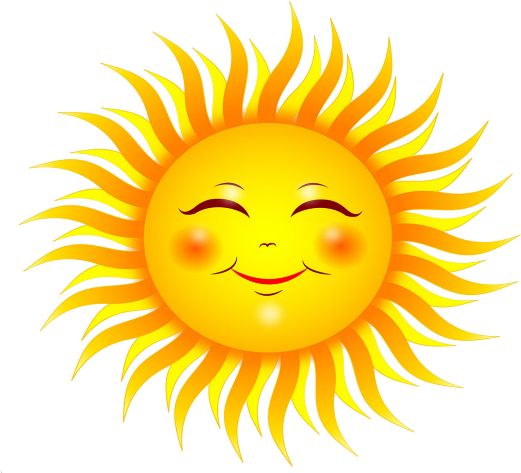 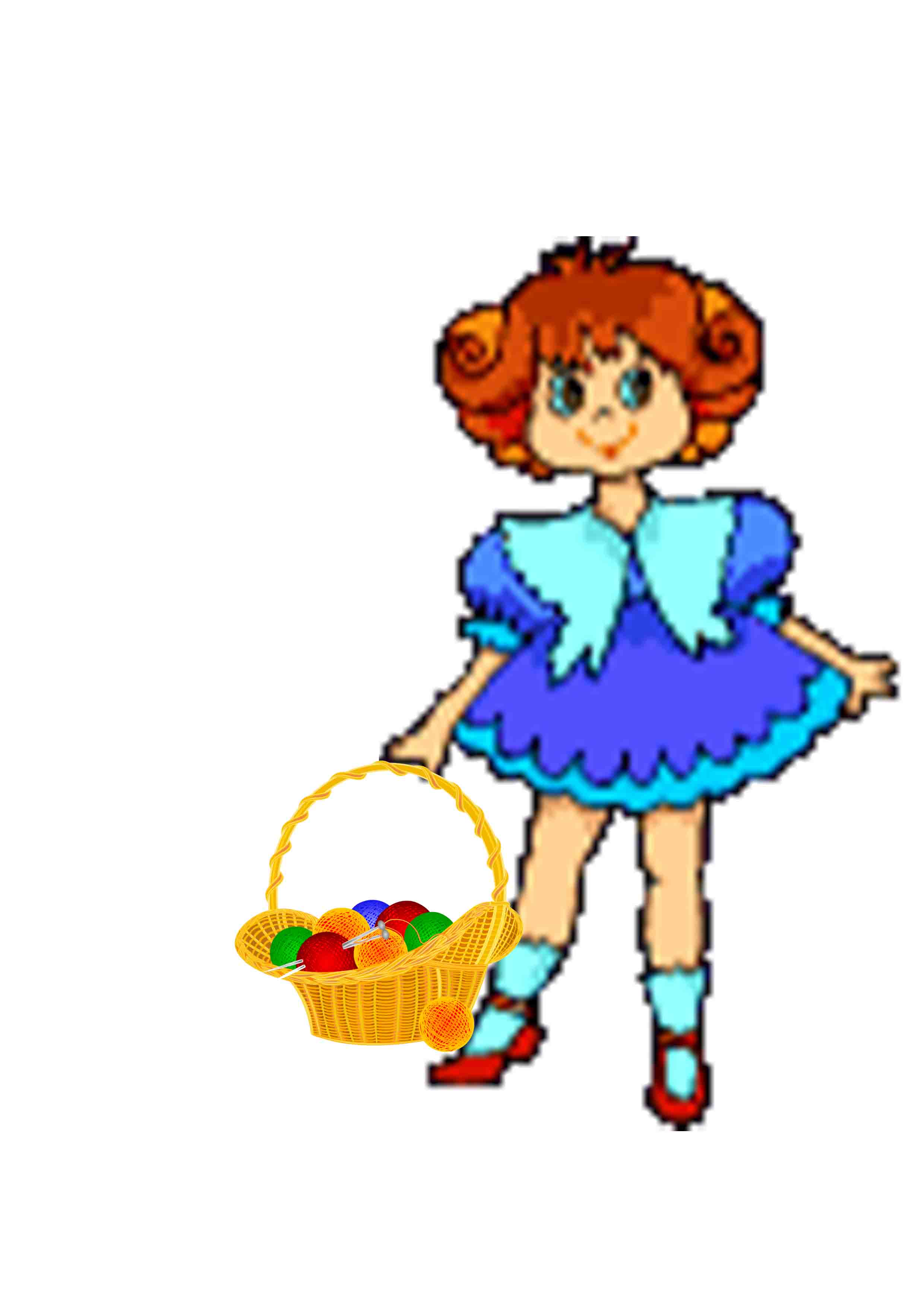 В один из солнечных дней, принцесса отправилась в гости к своей бабушке.  Она взяла корзину с клубочками знаний и отправилась в путь. А что с ней приключилось по дороге, вам нужно догадаться самим.
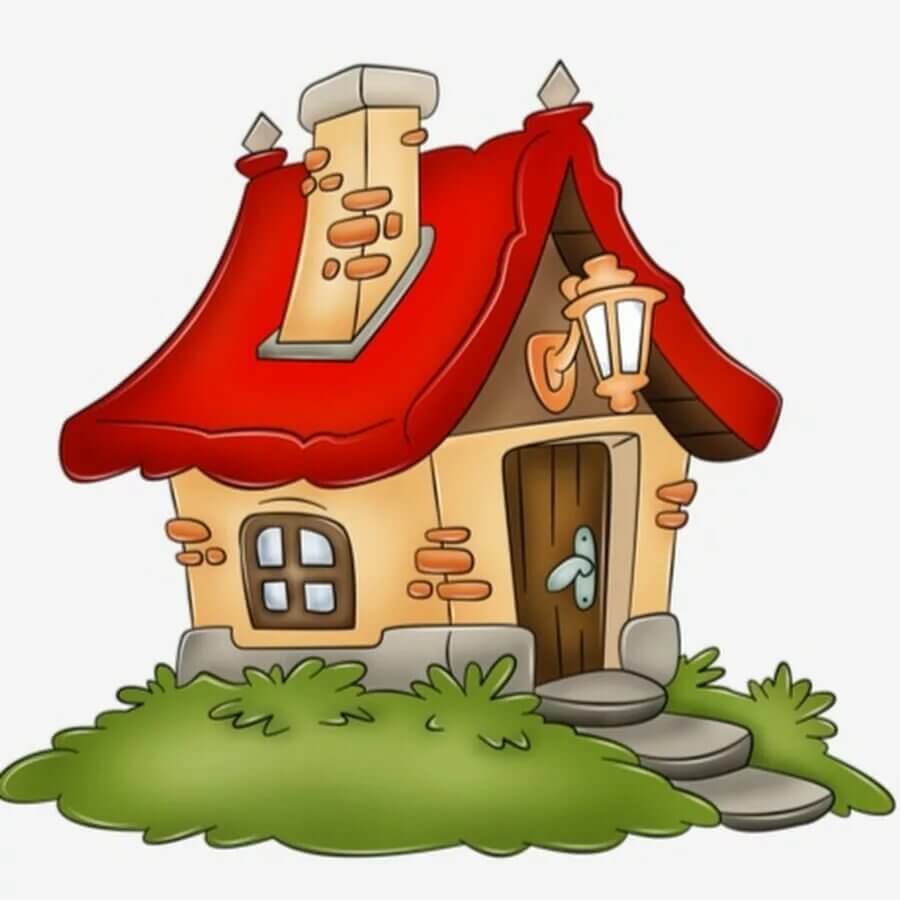 ЗАДАНИЕ№1: 
Составление рассказов по схемам
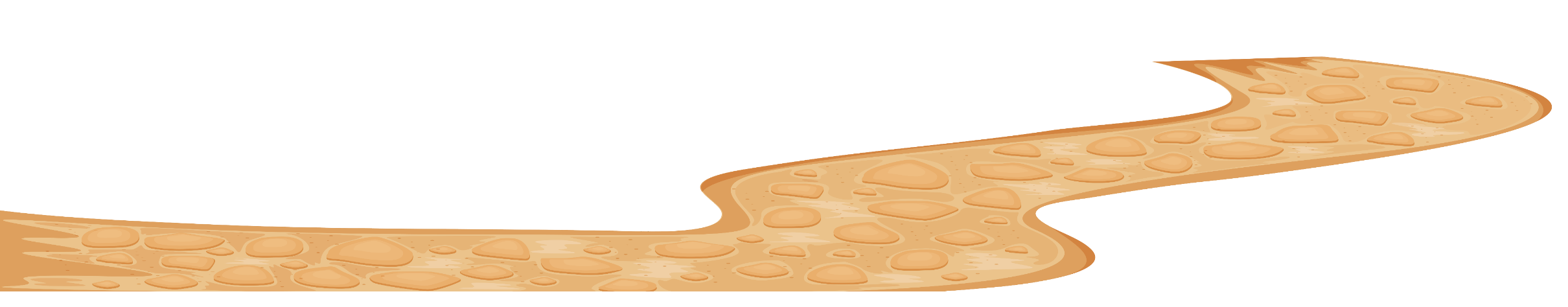 СОСТАВЛЕНИЕ РАССКАЗА ПО СХЕМЕ
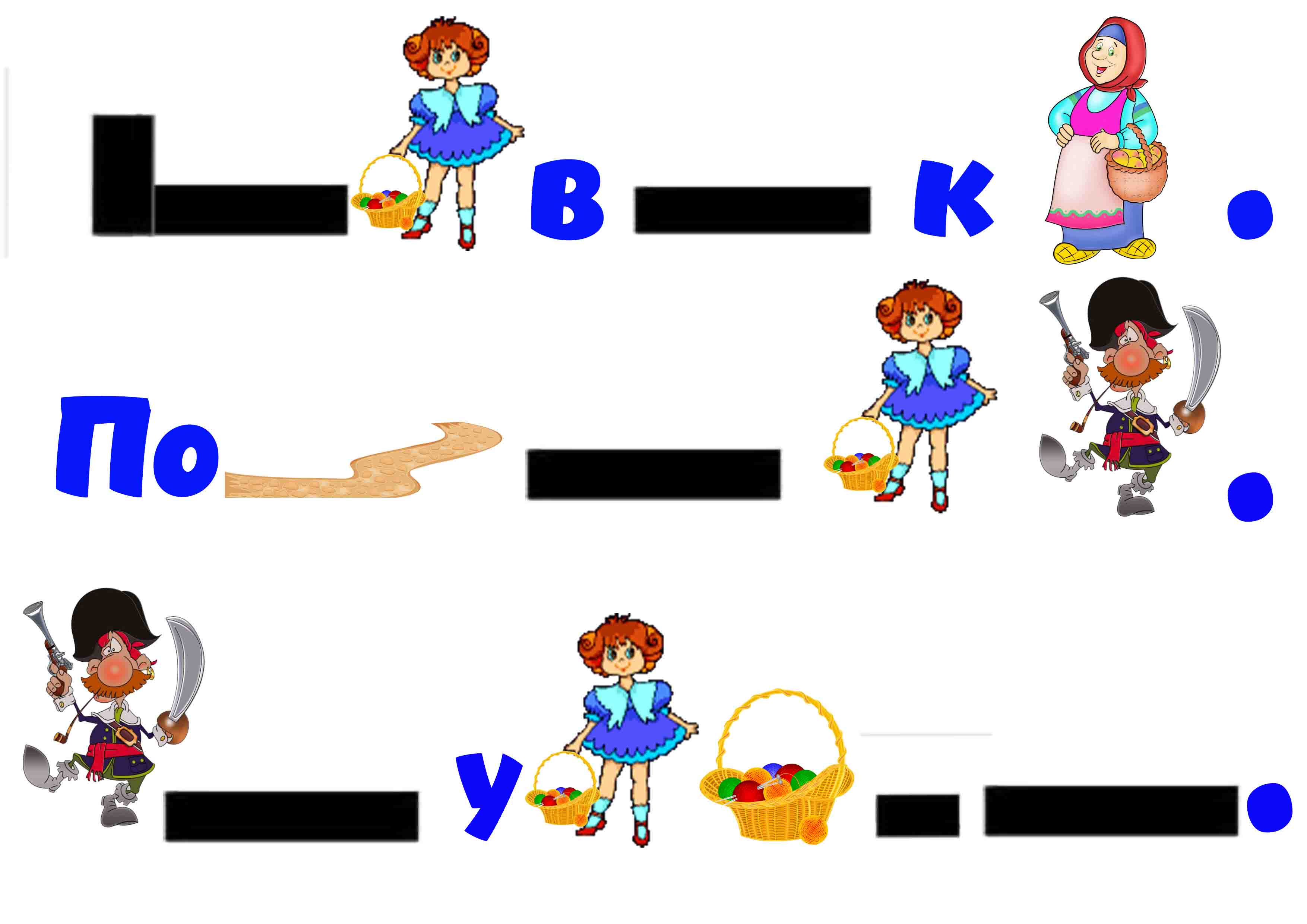 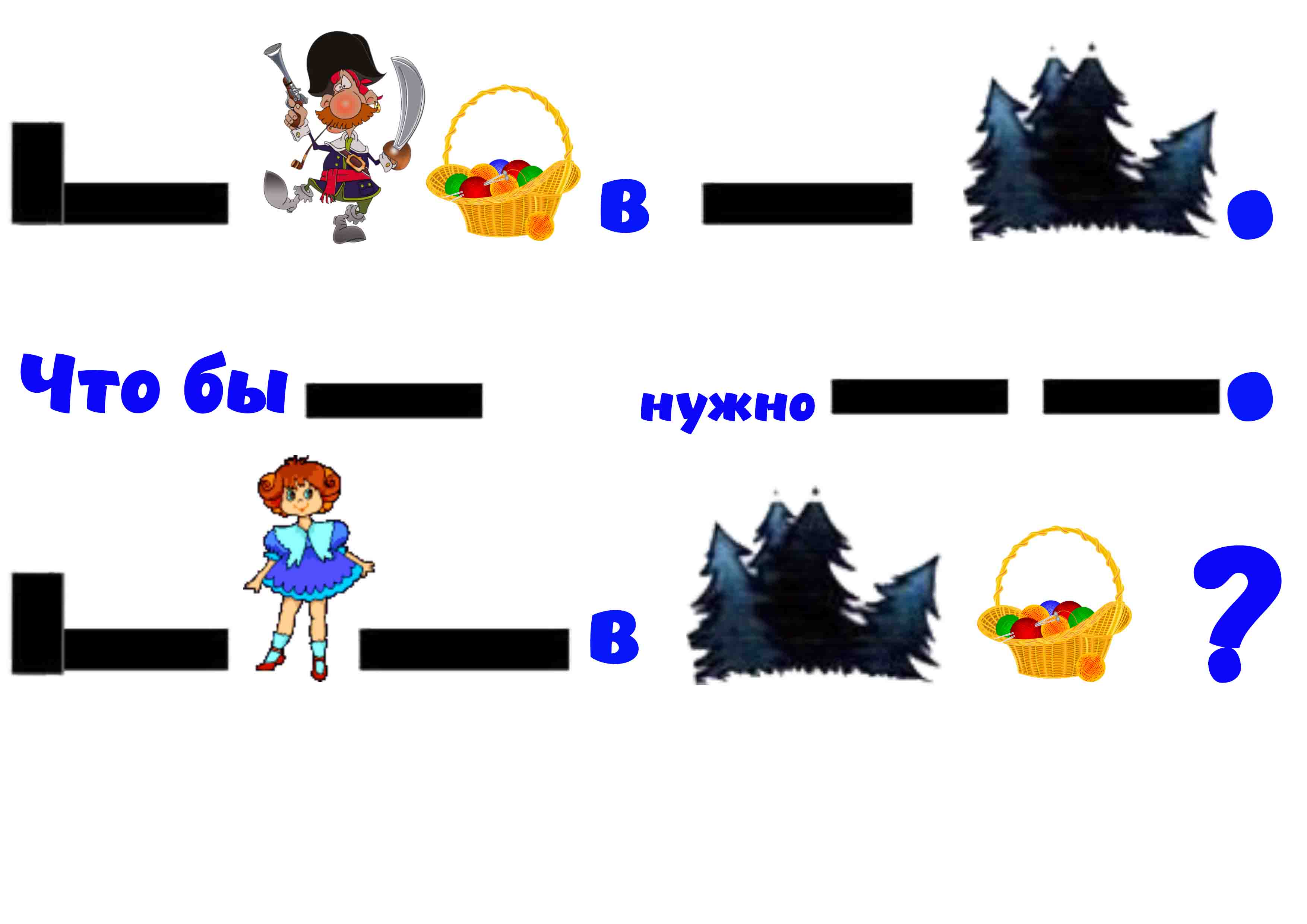 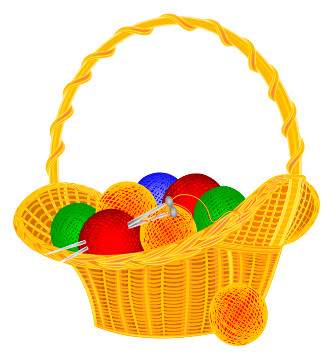 ЗАДАНИЕ №2 
ОТ РАЗБОЙНИКА
Прочитай слоги. Какие слова из них получаются?
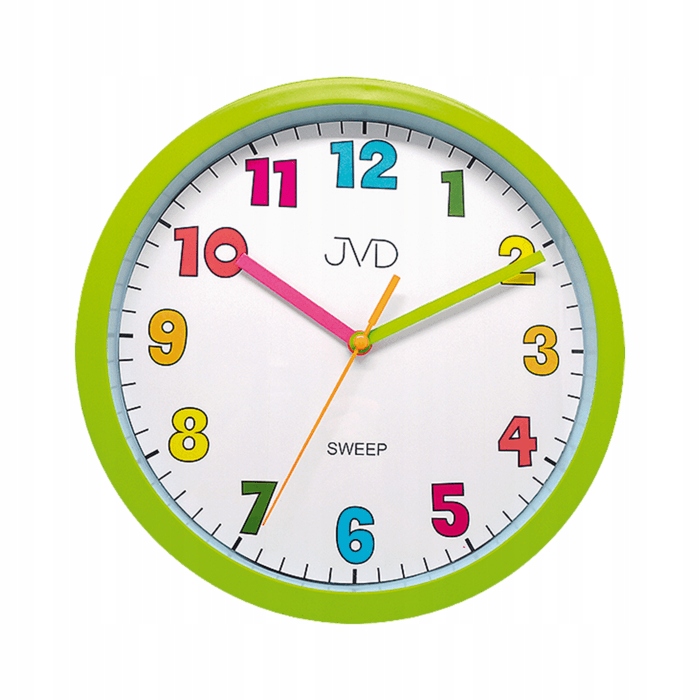 ЧА
ЩИК
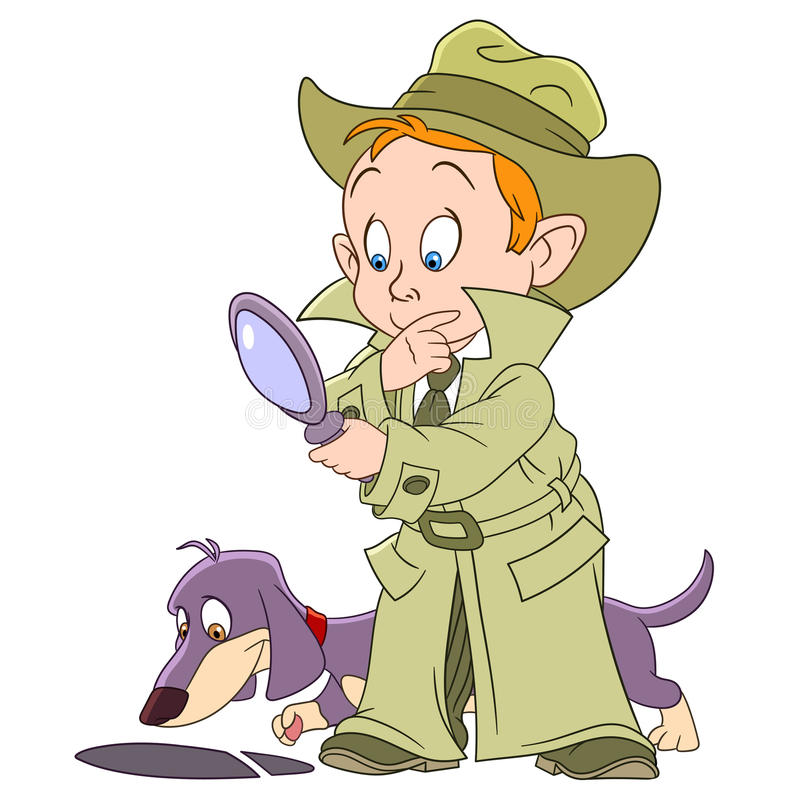 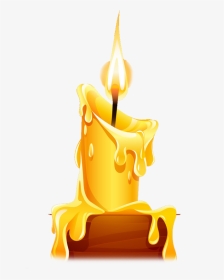 СВЕ
СЫ
ЗАДАНИЕ №2 
ОТ РАЗБОЙНИКА
Прочитай слоги. Какие слова из них получаются?
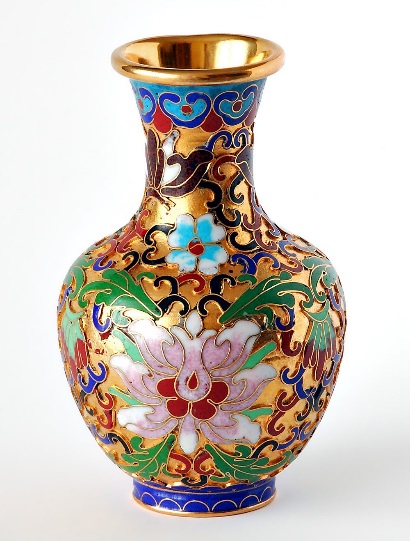 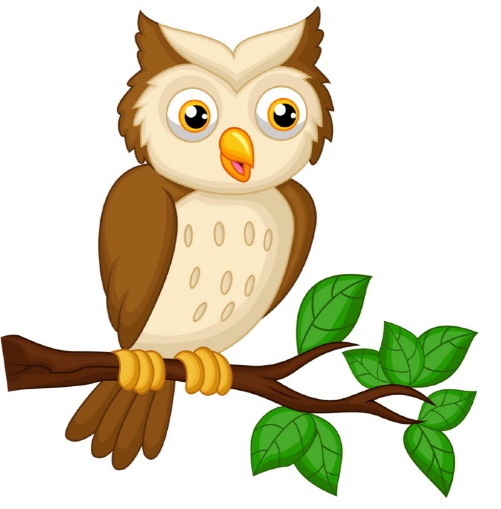 МЯ
ВА
ЯЦ
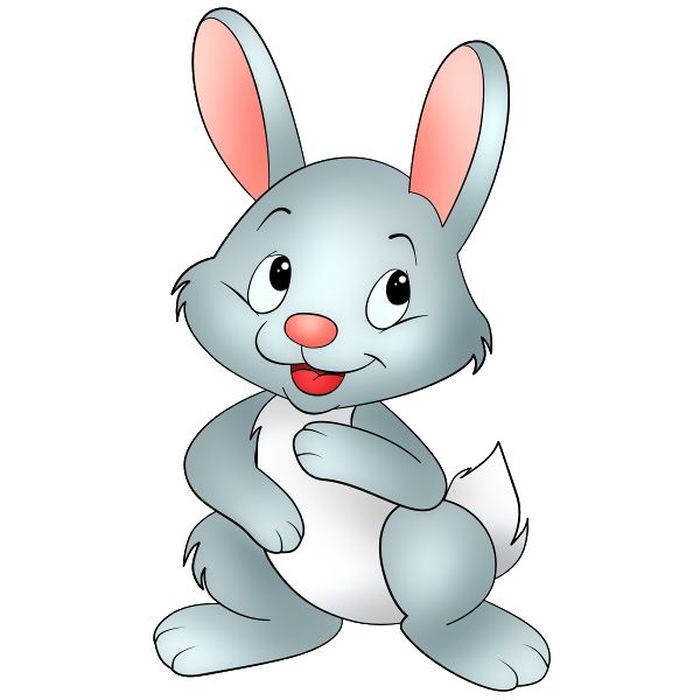 ЗА
ТЕ
СО
ЗАДАНИЕ №3 
ОТ РАЗБОЙНИКА
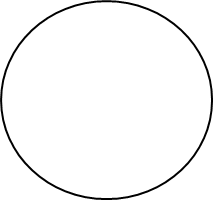 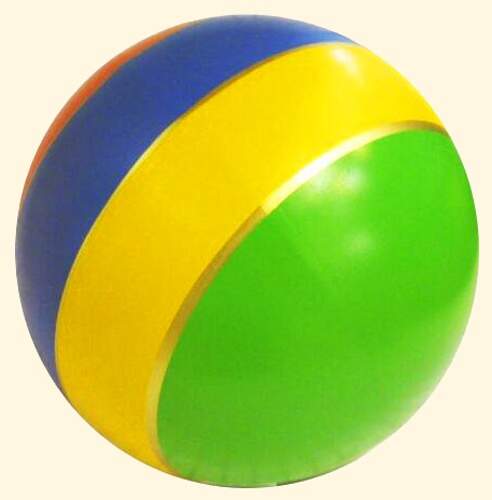 Я
НАЙДИ СЛОВА И РАСКРАСЬ ИХ РАЗНЫМИ ЦВЕТАМИ
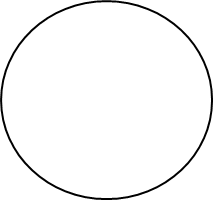 М
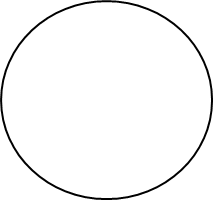 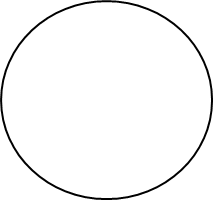 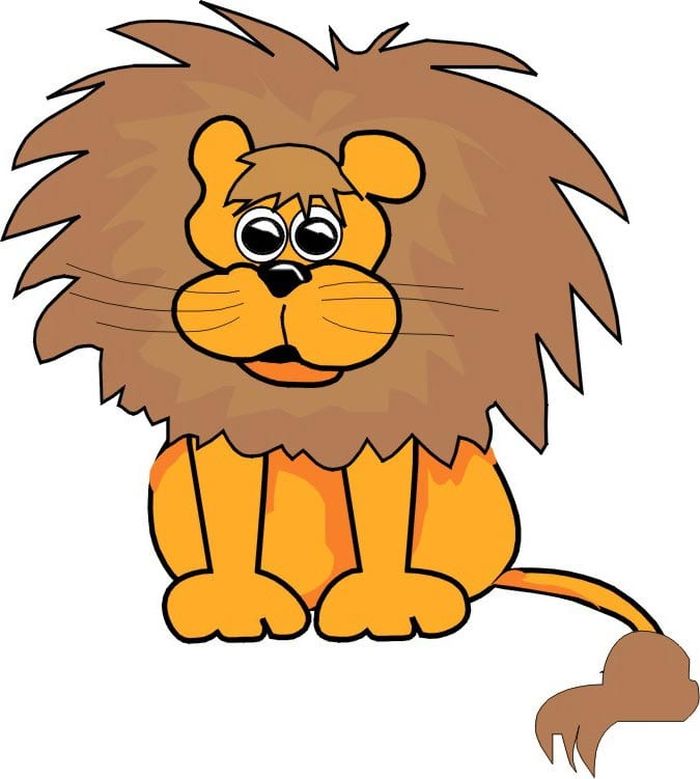 Ч
Л
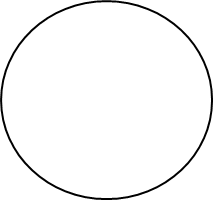 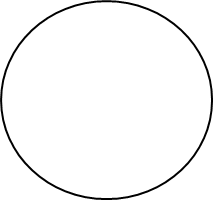 А
В
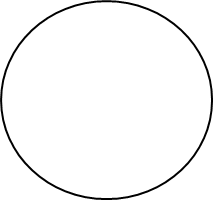 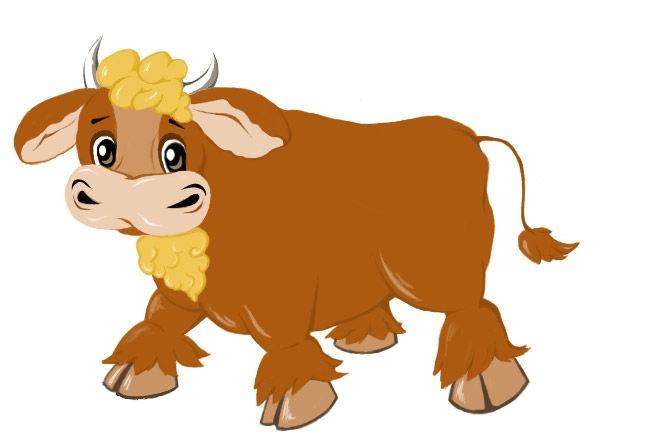 Е
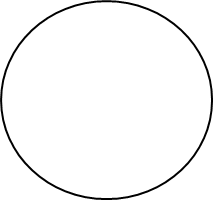 К
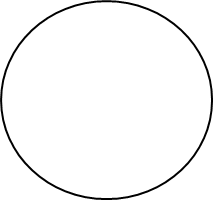 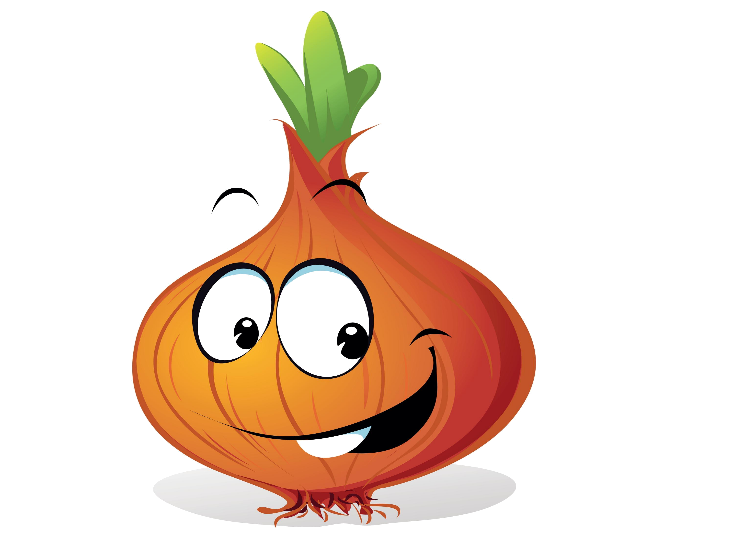 К
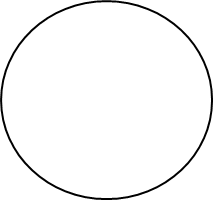 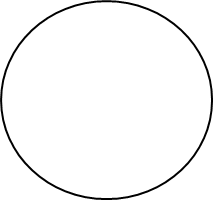 В
Ы
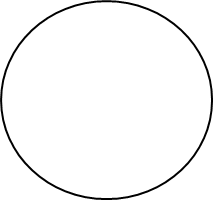 У
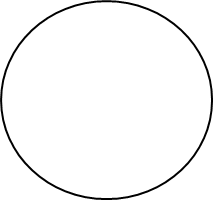 Б
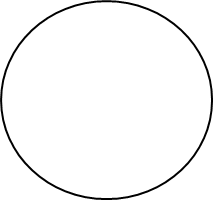 Л
Б
Индивидуальная работа по карточке
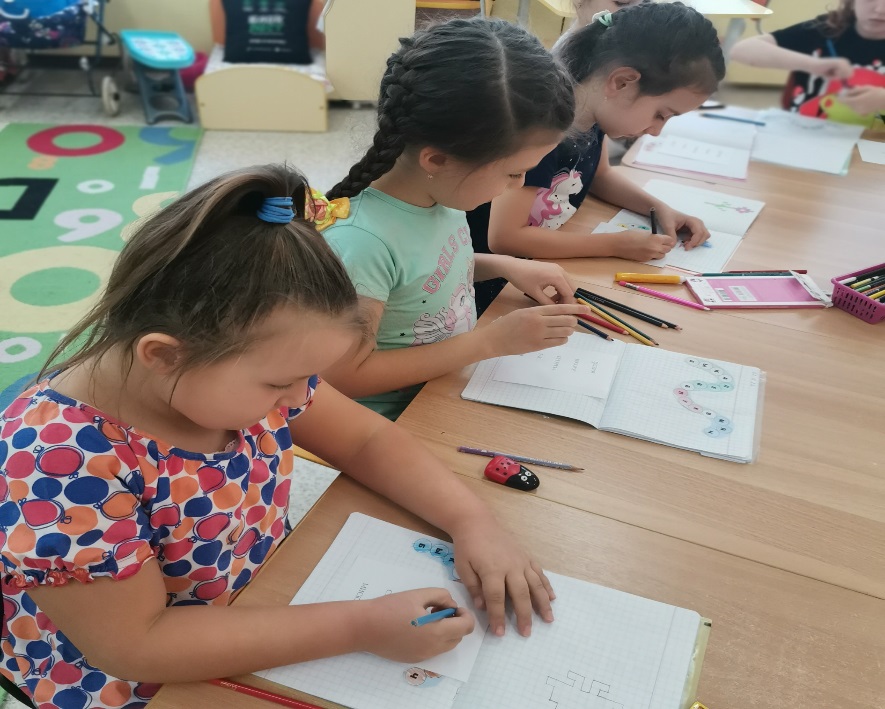 ВЫПОЛНЕНИЕ ЗАДАНИЙ
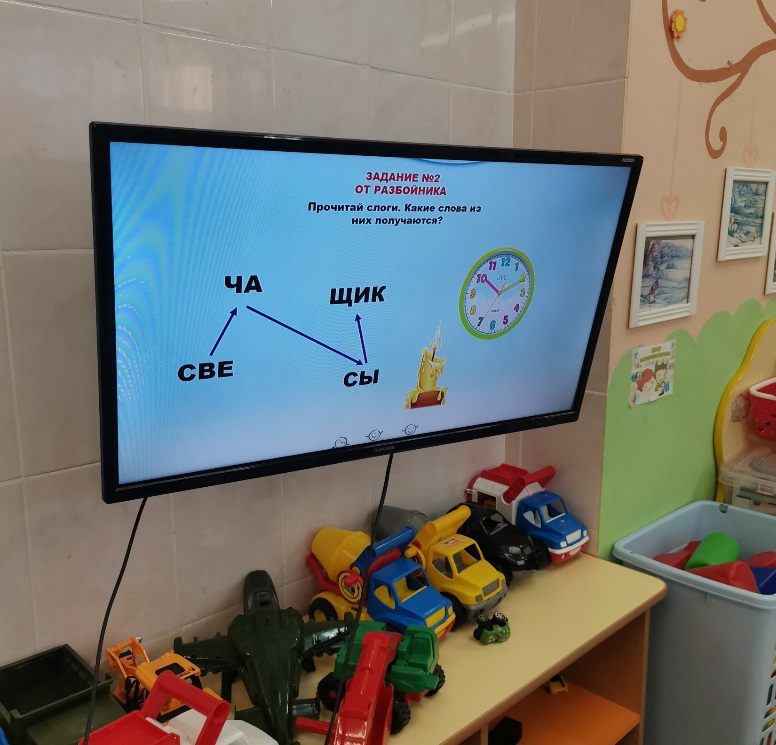 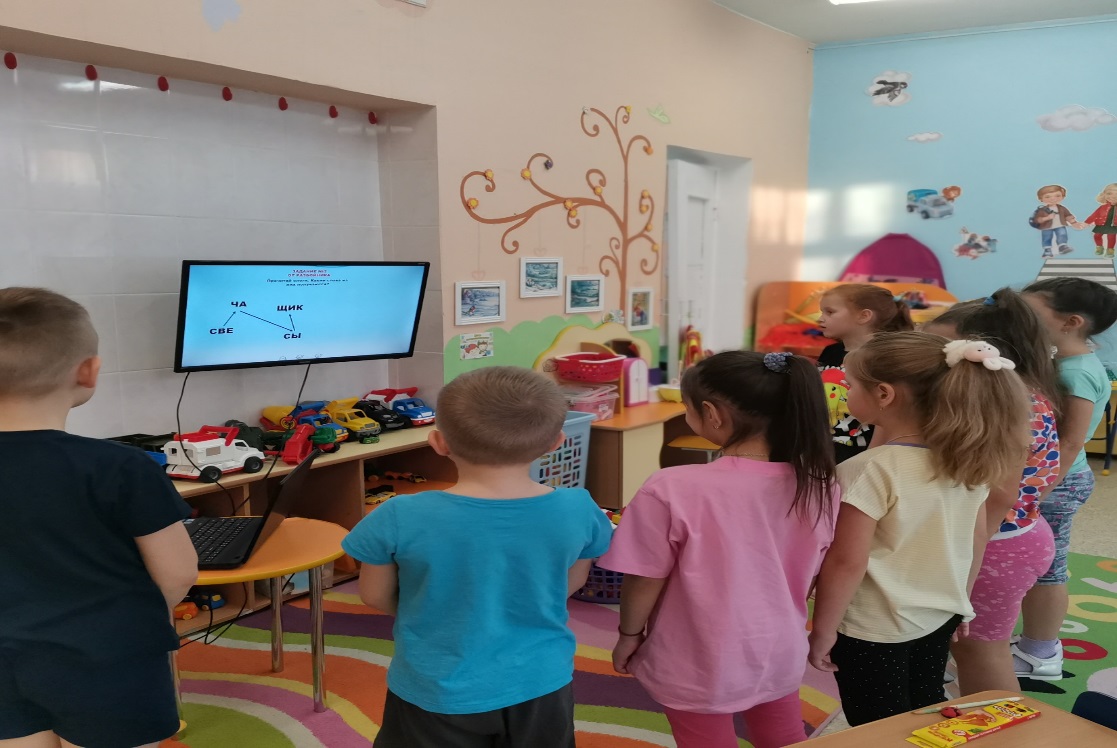 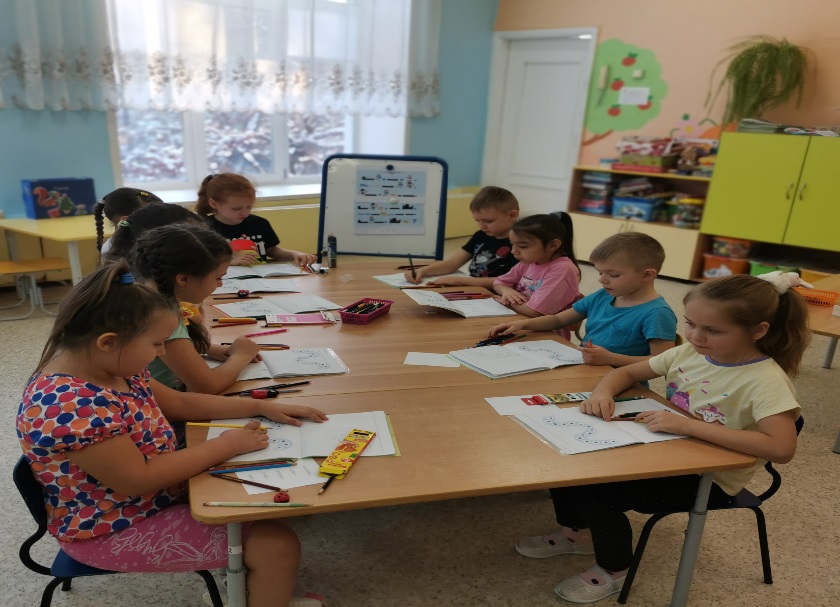 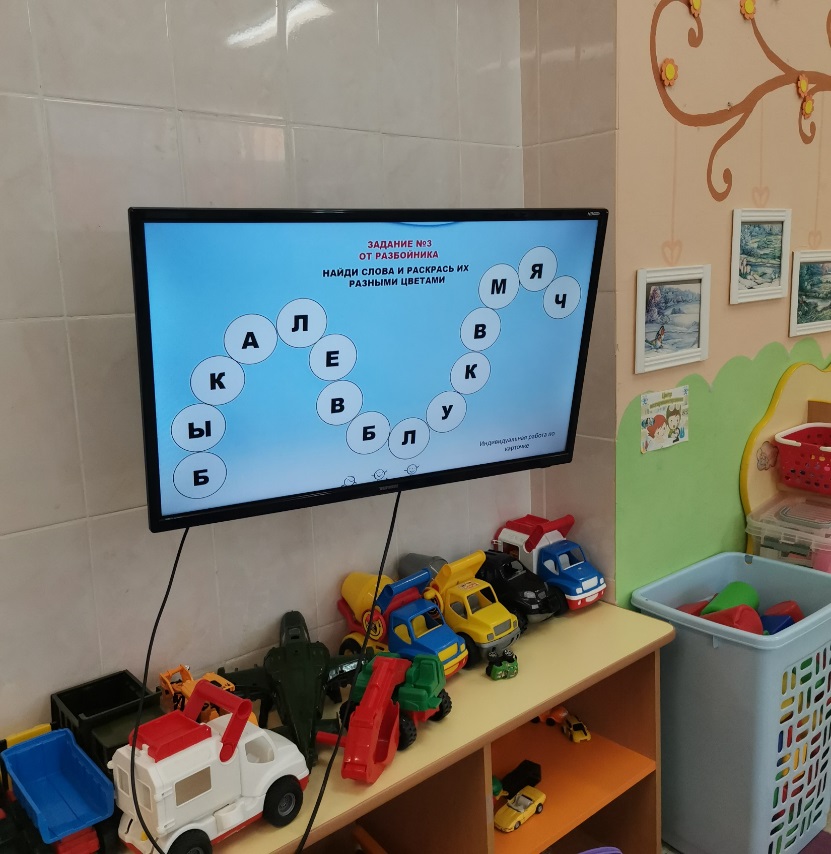 ЗАДАНИЕ №4
ОТ РАЗБОЙНИКА
РАЗБОЙНИК ЛЮБИТ ТАНЦЕВАТ, НО УЖАСНО НЕ ЛЮБИТ ЭТО ДЕЛАТЬ ОДИН
ФИЗМИНУТКА
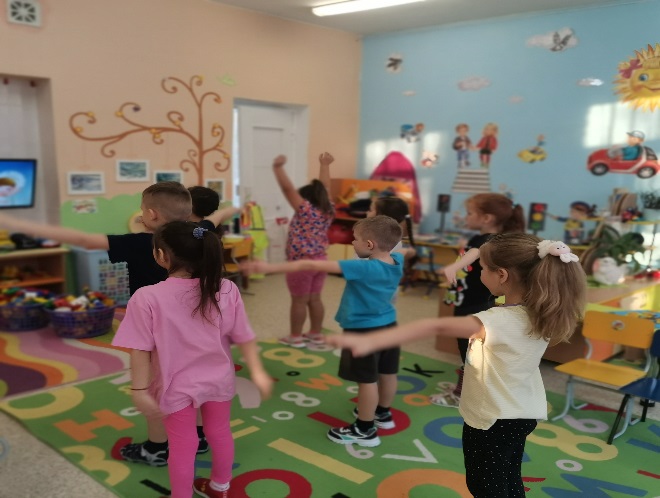 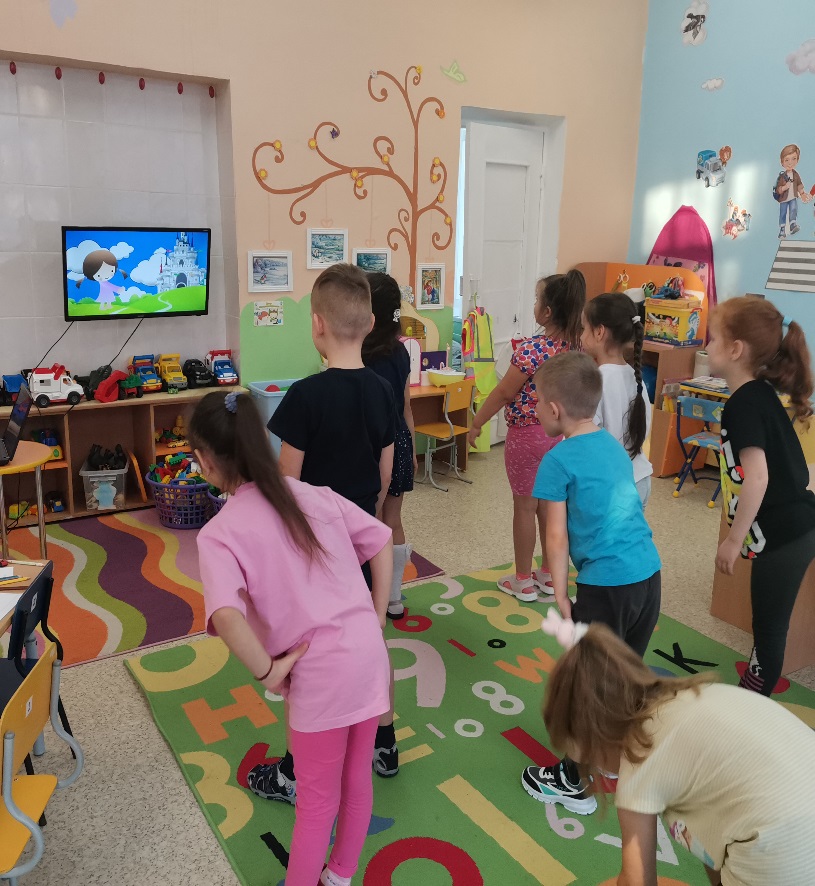 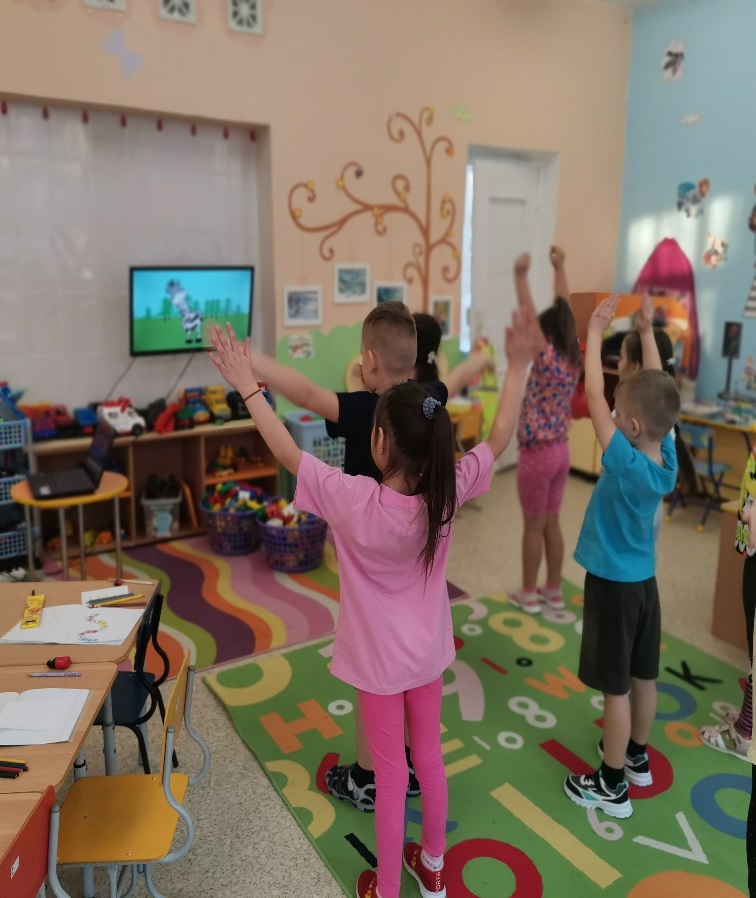 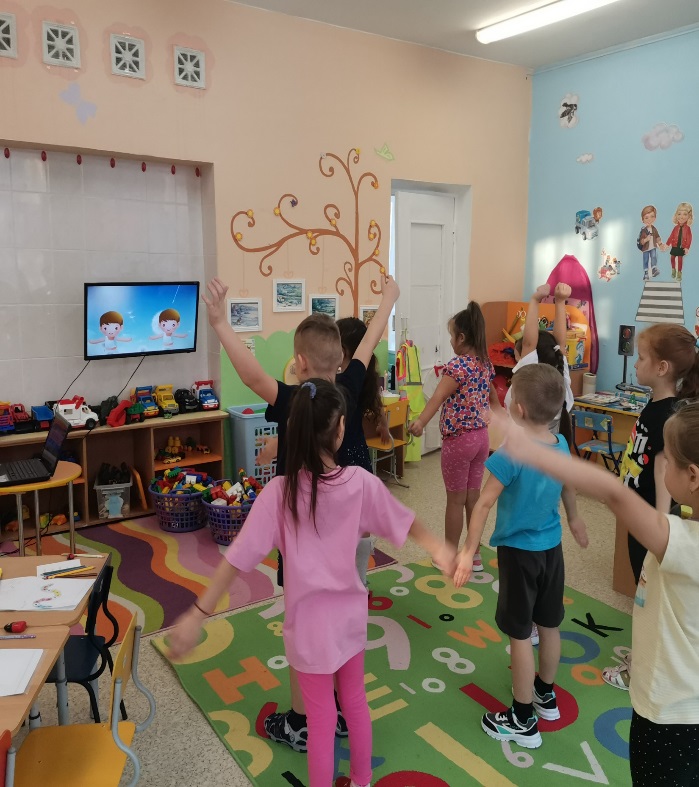 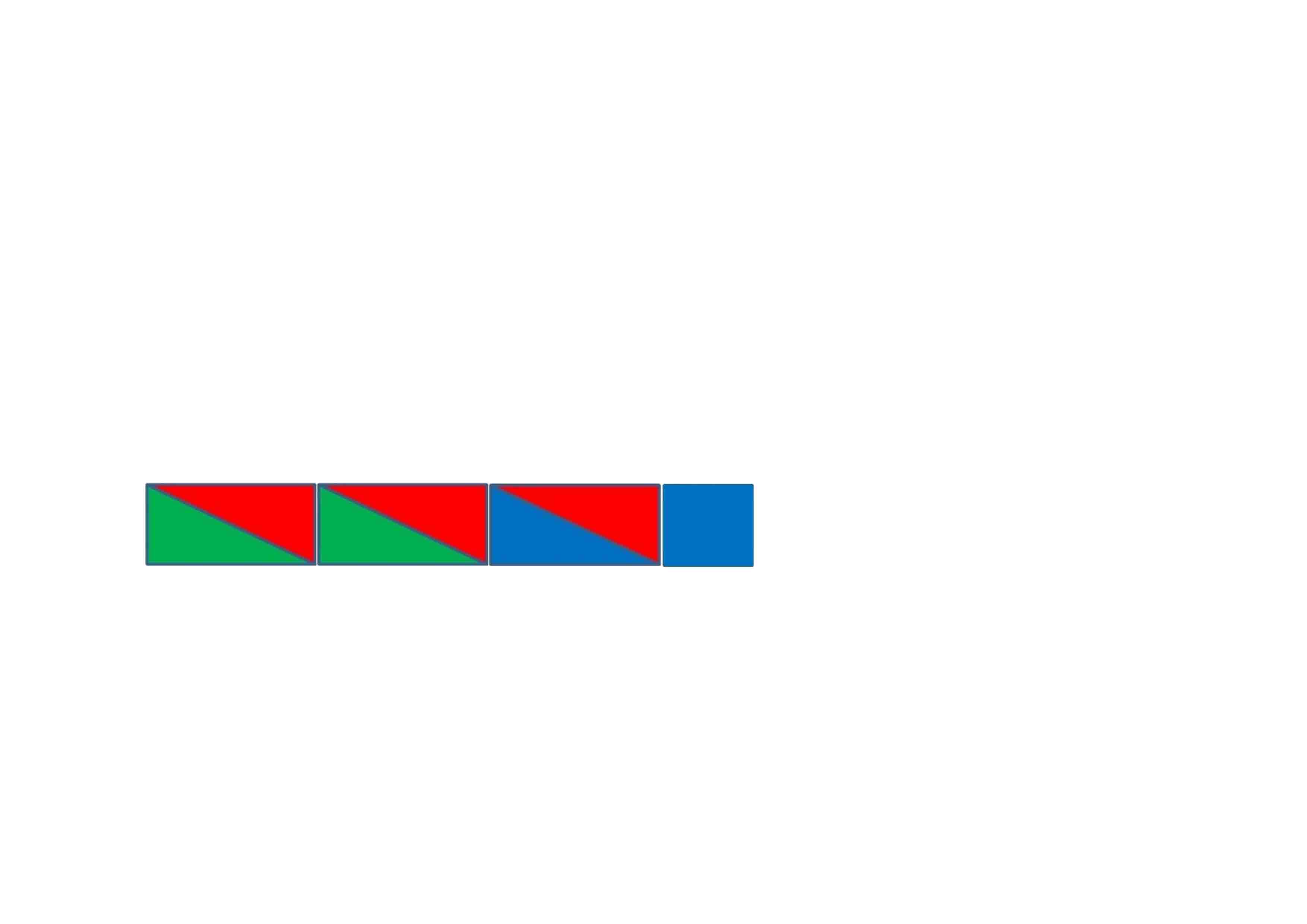 ЗАДАНИЕ №5 
ОТ РАЗБОЙНИКА
Выделить гласные, слияния, твердые и мягкие согласные. Разделить на слоги. К  слову «Листочек» и «Ветерок» составить звуковую схему.
 (РАБОТАЮТ В ТЕТРАДЯХ)
ЛИСТОЧЕК
ОСИНКА
ВЕТЕРОК
ТРАВИНКА
СУМКА
МИСКА
НОСОРОГ
КУКУРУЗА
РАК
ЛЕВ
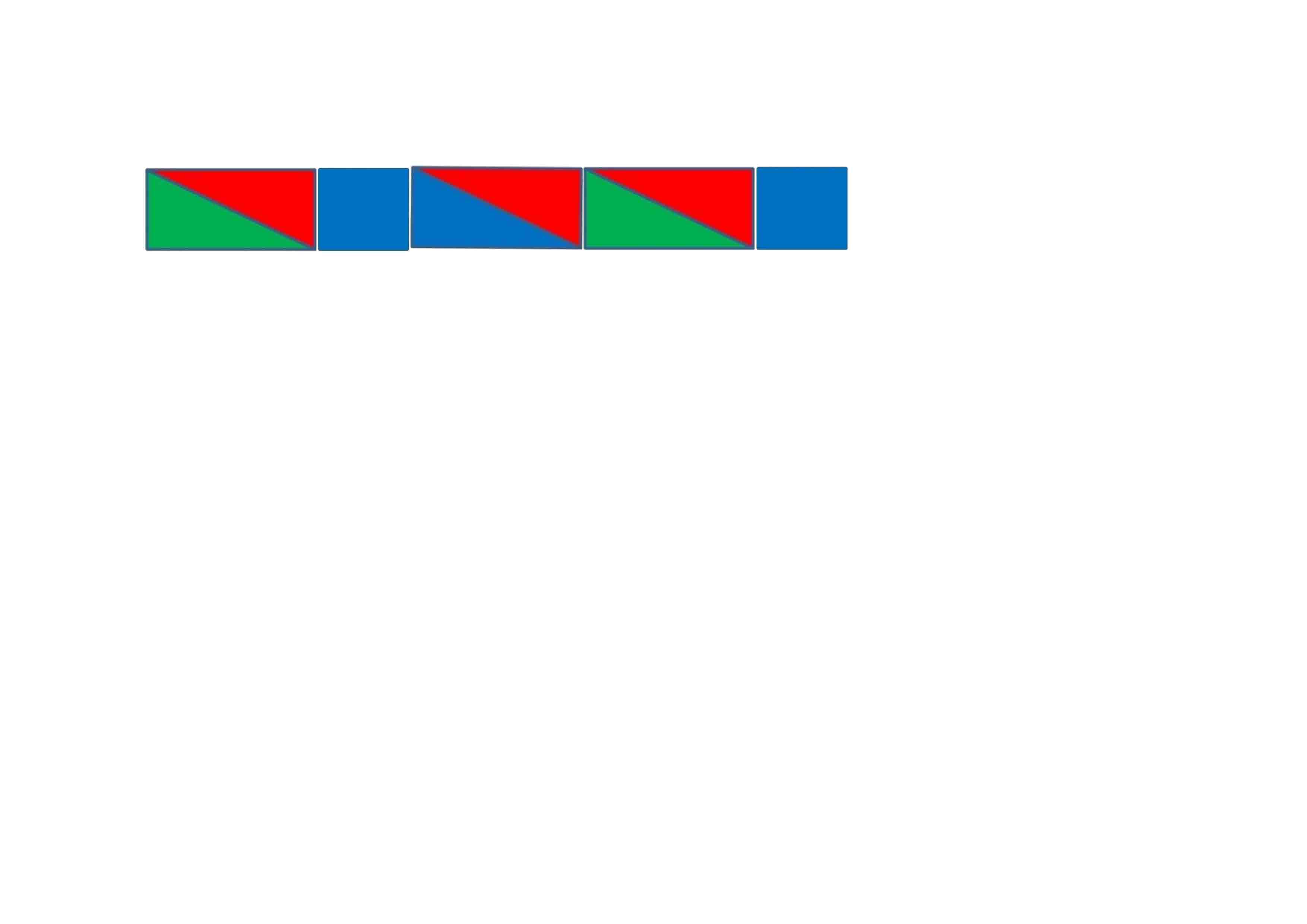 РАБОТА ПОДГРУППАМИ
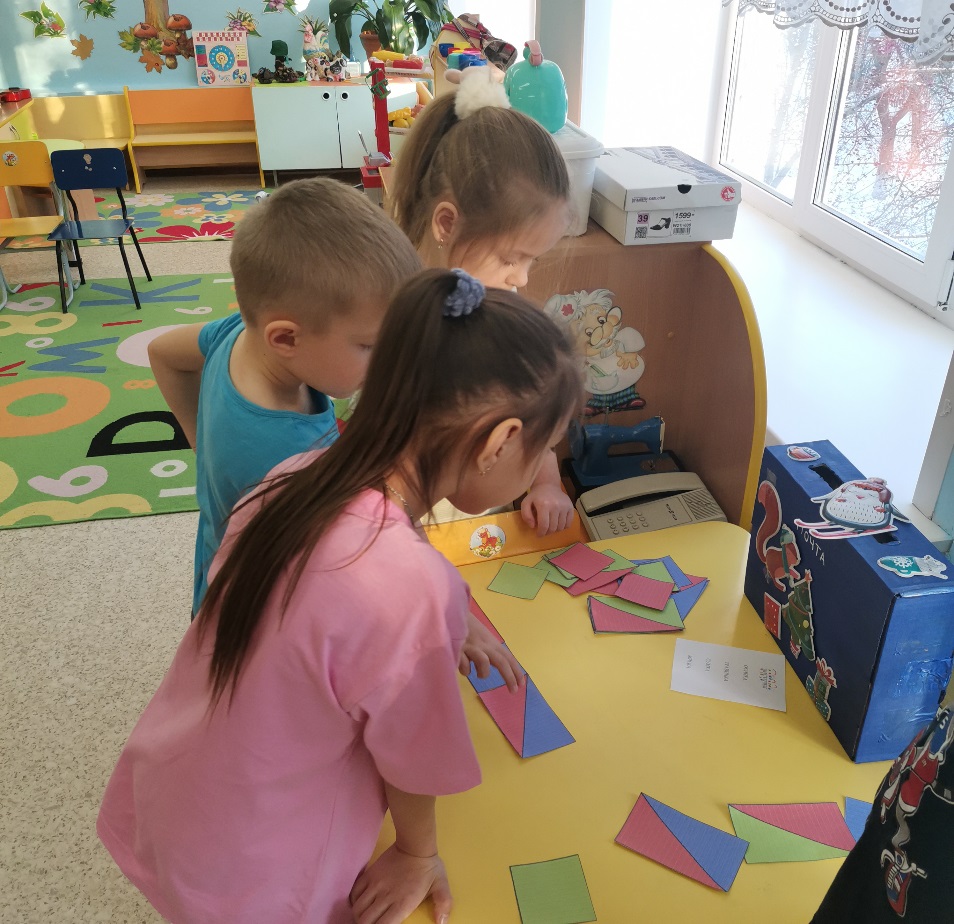 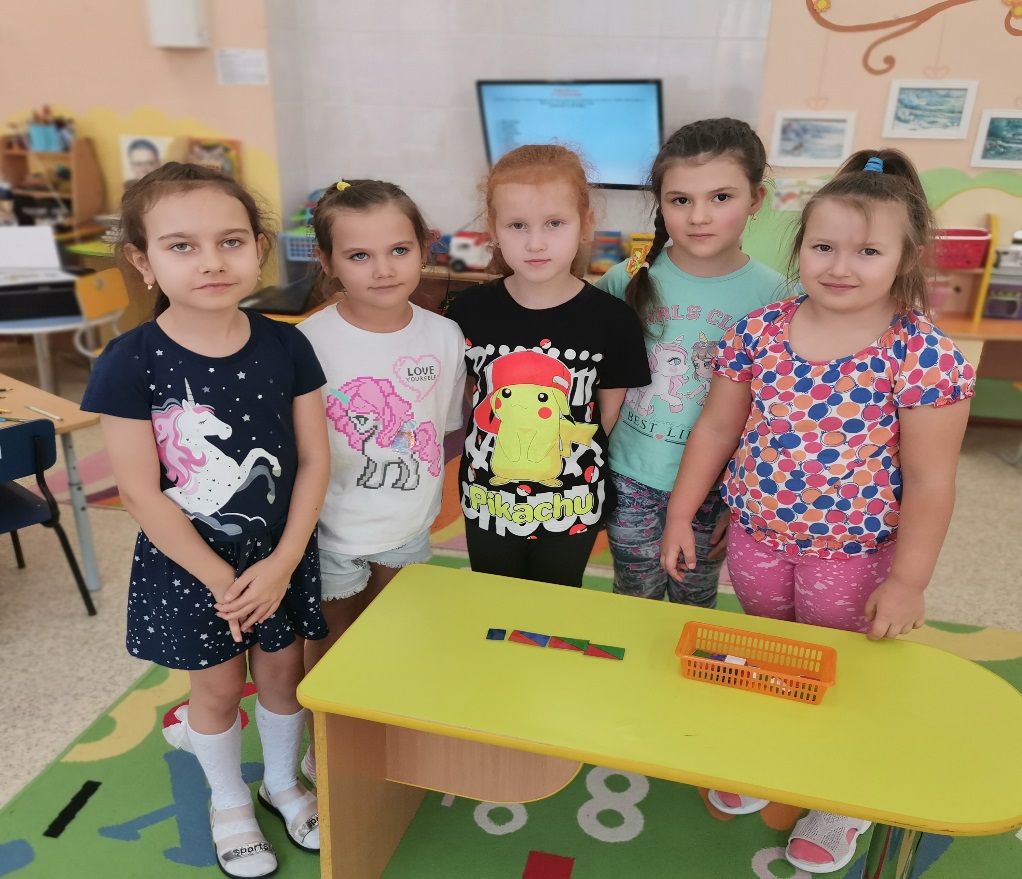 Разбойник от злости потолстел. Он не ожидал, что вы такие умные.
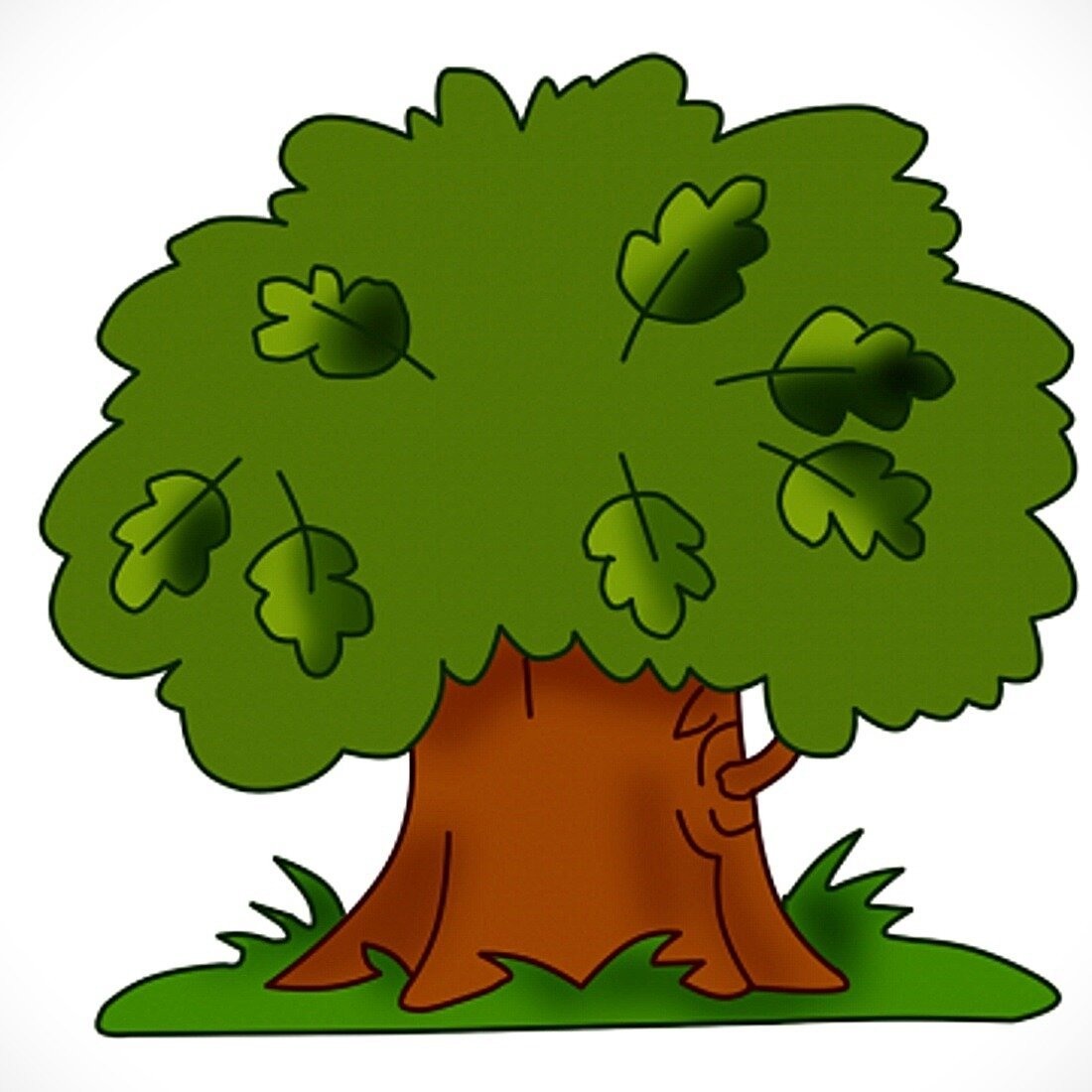 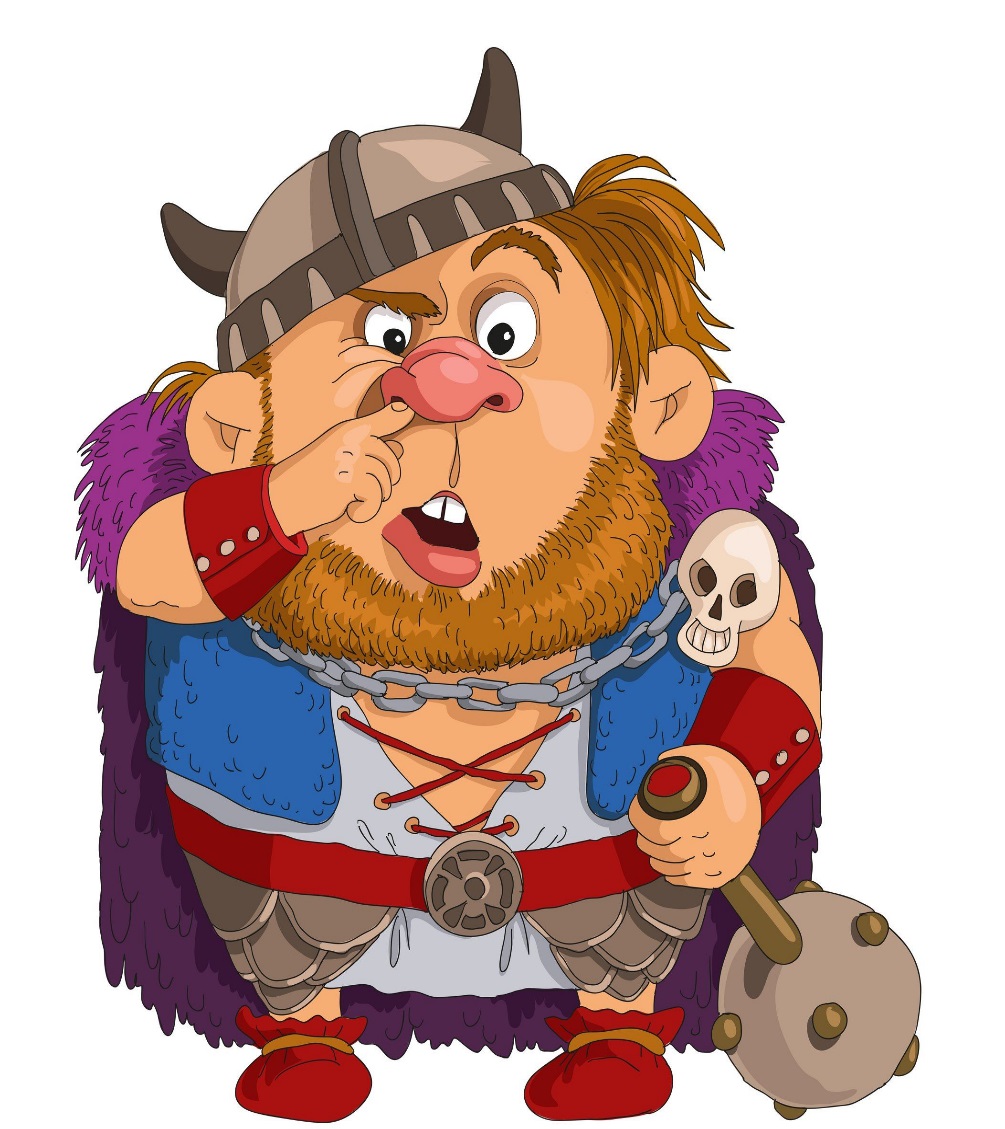 СПРЯТАЛ Я КОРЗИНКУ ПОД ДЕРЕВОМ ОДНИМ:
ТЕМНОЙ ОН ПОКРЫТ КОРОЙ
ЛИСТ КРАСИВЫЙ, ВЫРЕЗНОЙ.
А НА КОНЧИКЕ ВЕТВЕЙ
МНОГО- МНОГО ЖЕЛУДЕЙ
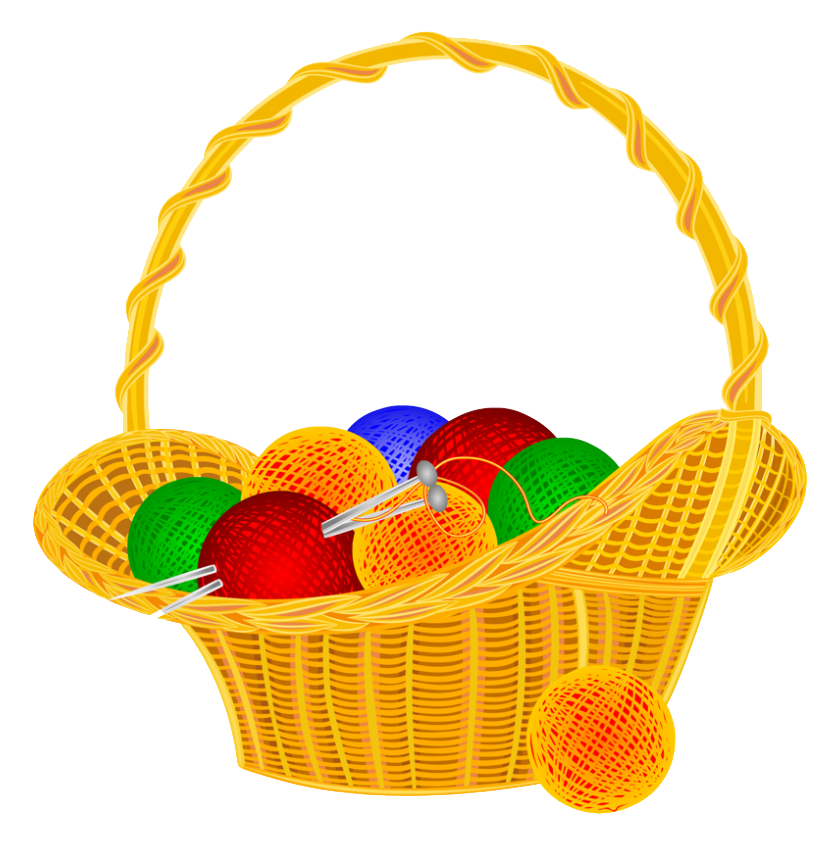 Очень рада бабушка и внучка. Благодарят вас и приглашают за праздничный стол.
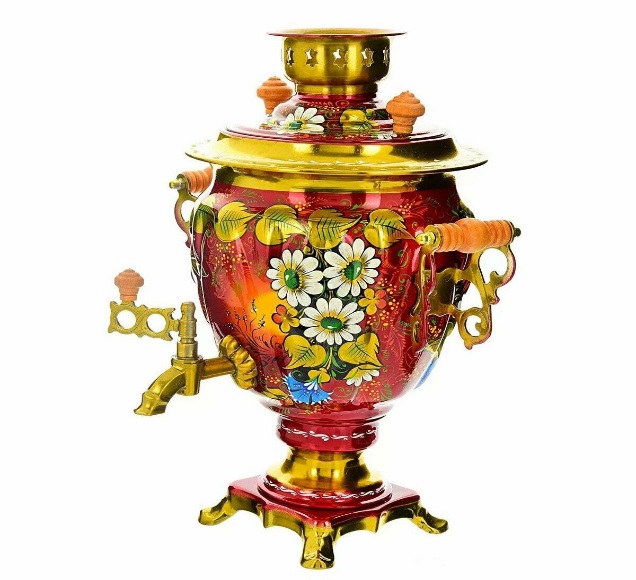 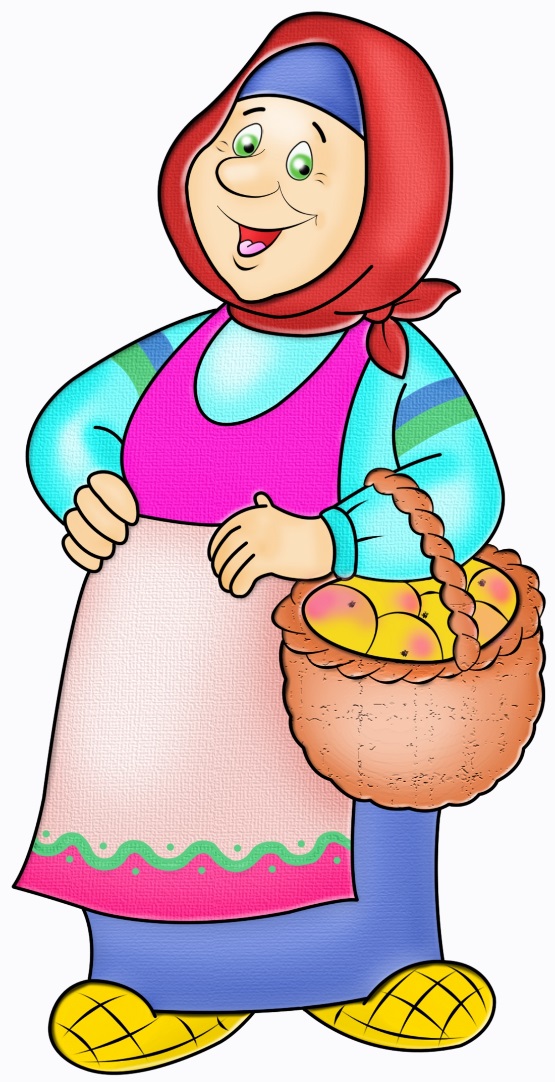 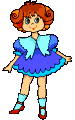 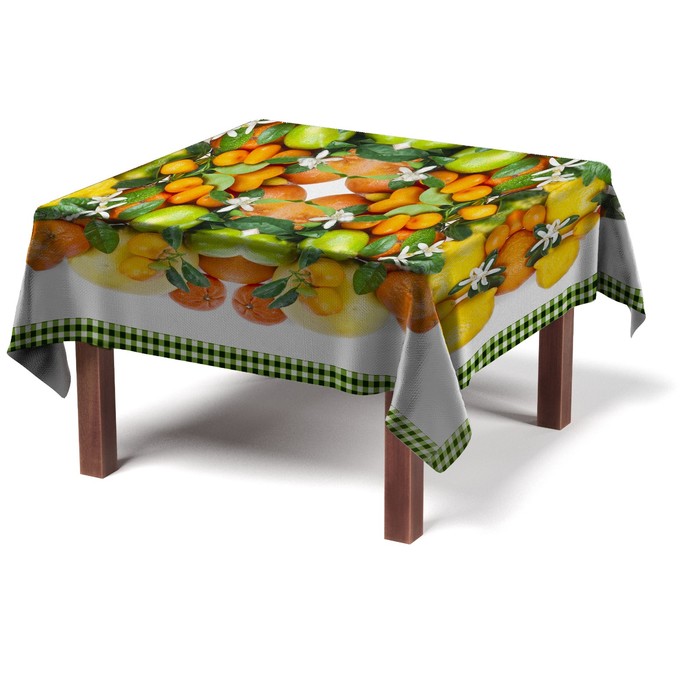 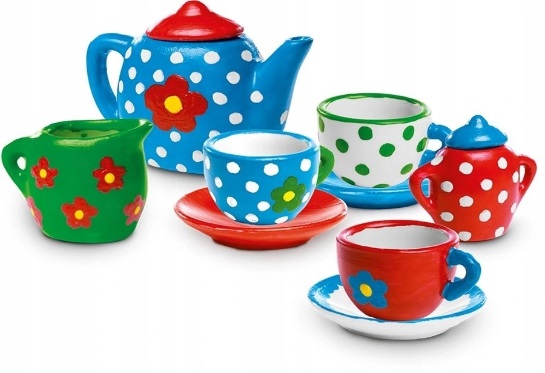 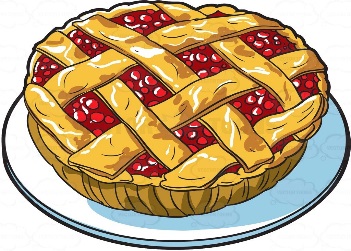 СПАСИБО ЗА ВНИМАНИЕ